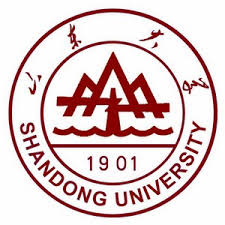 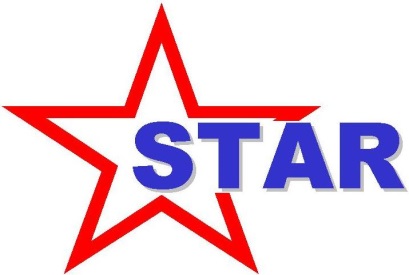 RHIC/STAR iTPC 升级样机的制作与初步测试
沈付旺 






UCAS, Beijing
November 12, 2016
1
Outline
Upgrade motivation of STAR-iTPC 
Upgrade contents of STAR-iTPC  
iTPC MWPC prototyping
iTPC MWPC test with  55Fe X-ray
Summary
2
RHIC STAR beam energy scan (RHIC-BES)
STAR key objective
Mapping the features of QCD matter phase diagram. 
Physical mechanism
Heavy ion collisions allow to explore the QCD phase structure by varying the collision energy.
RHIC-BES program (I->II)
Goals
Turn-off of QGP signatures
Search critical point
First order phase transition
Schedule
BES-I completed 2010~2014
        Have some good but conclusive results.
BES-II in 2019~2020
        Need detailed study of the key region.
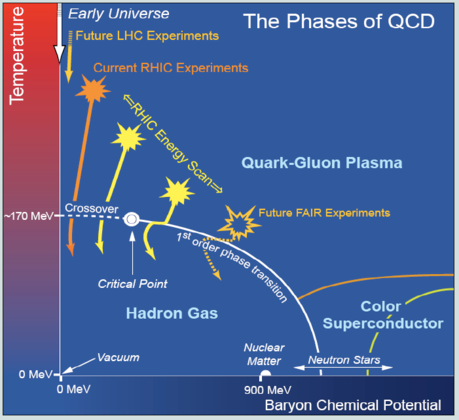 Need detector upgrade: The improvement of iTPC capability is essential.
3
STAR detector upgrade
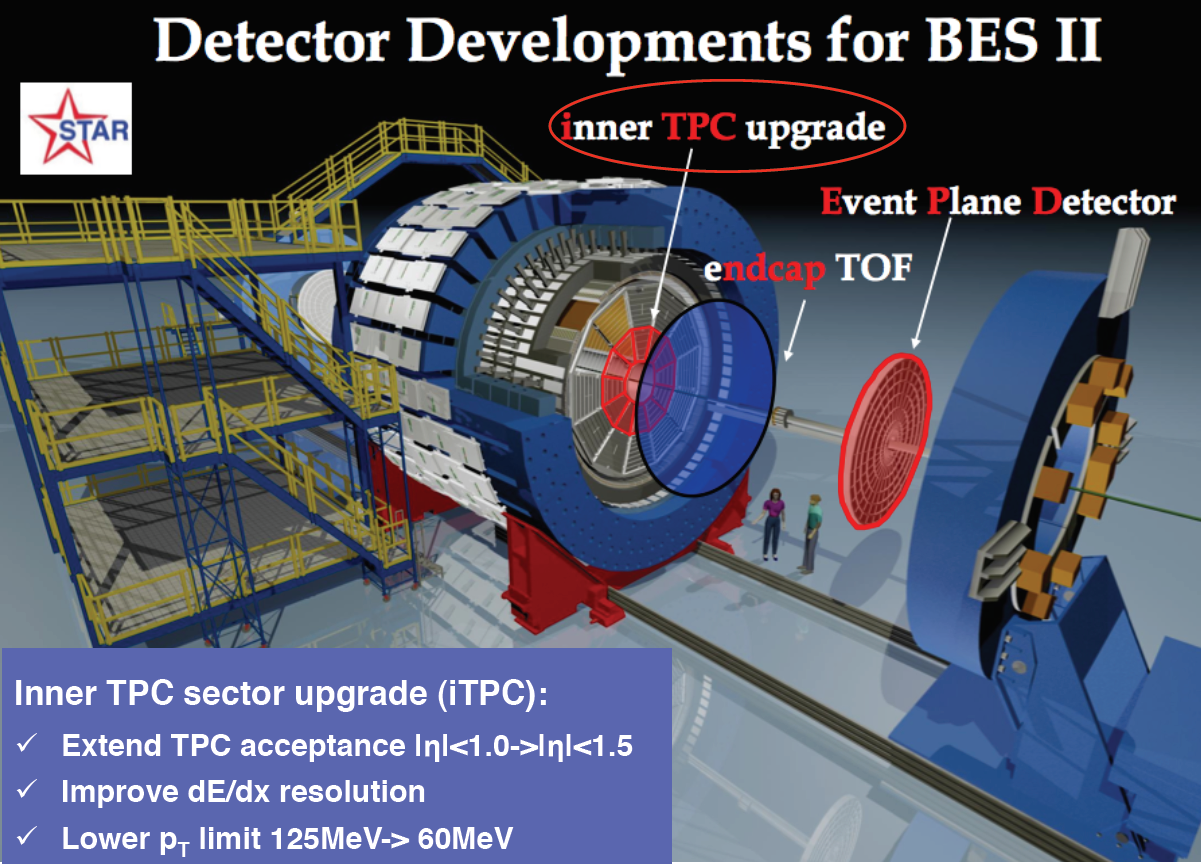 4
STAR TPC geometry
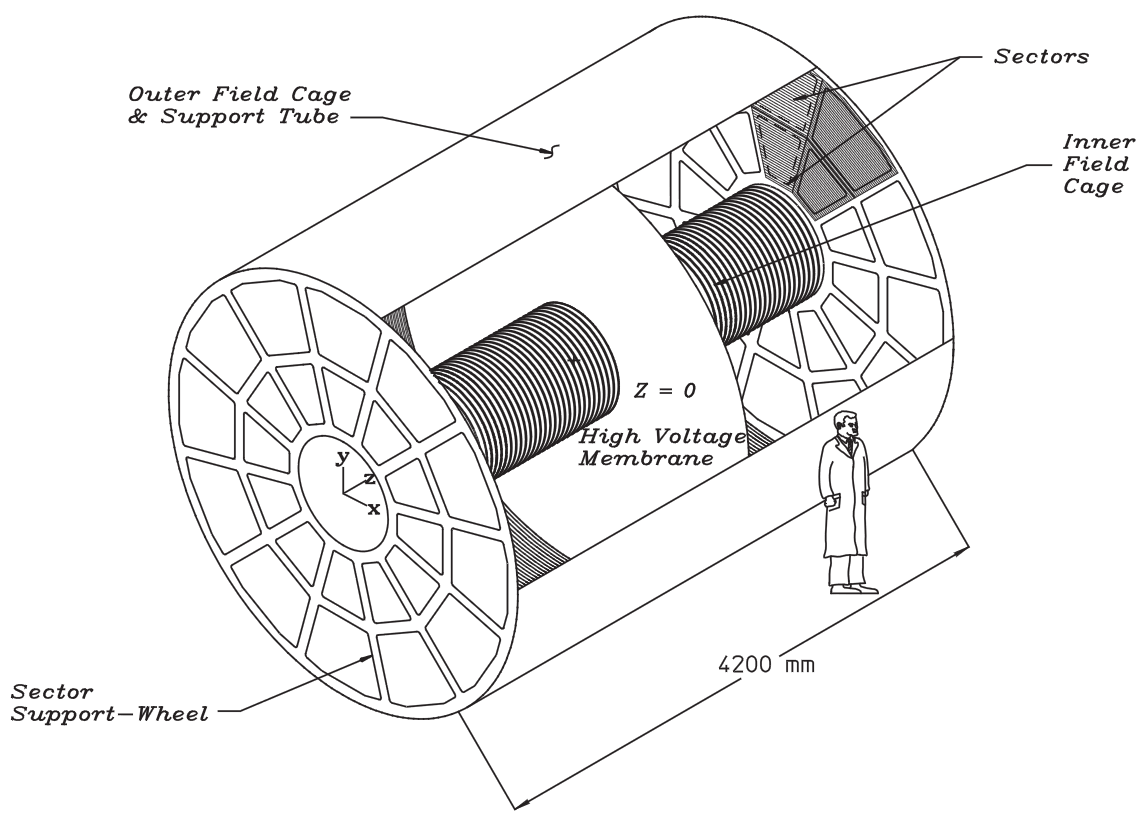 Outer Sector
Inner Sector
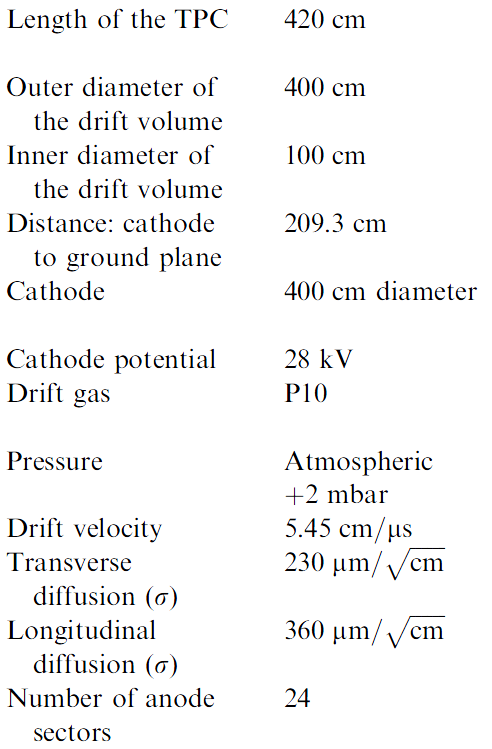 5
iTPC MWPC upgrade
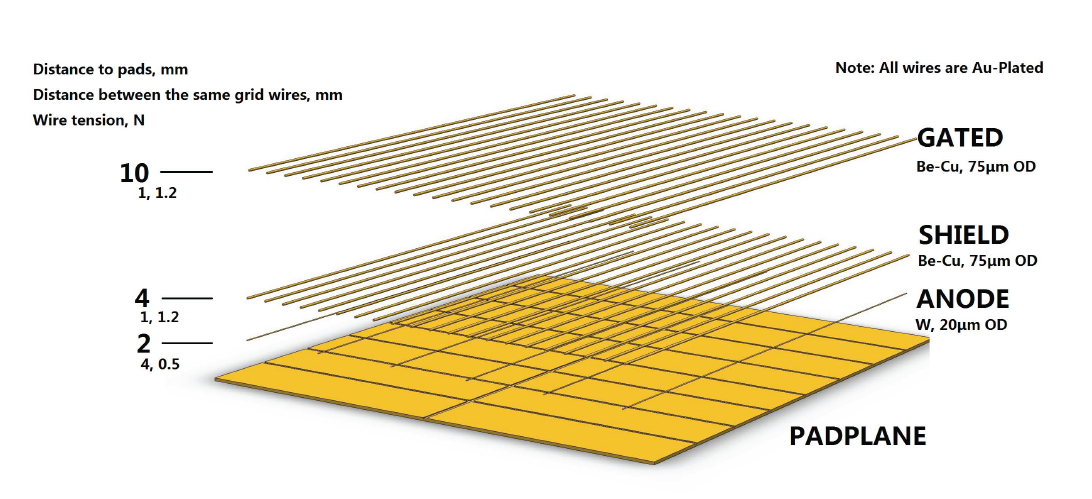 Produce and replace all 24 inner sectors
Increase readout channels
Renew all three wire grids
New electronics for inner sectors
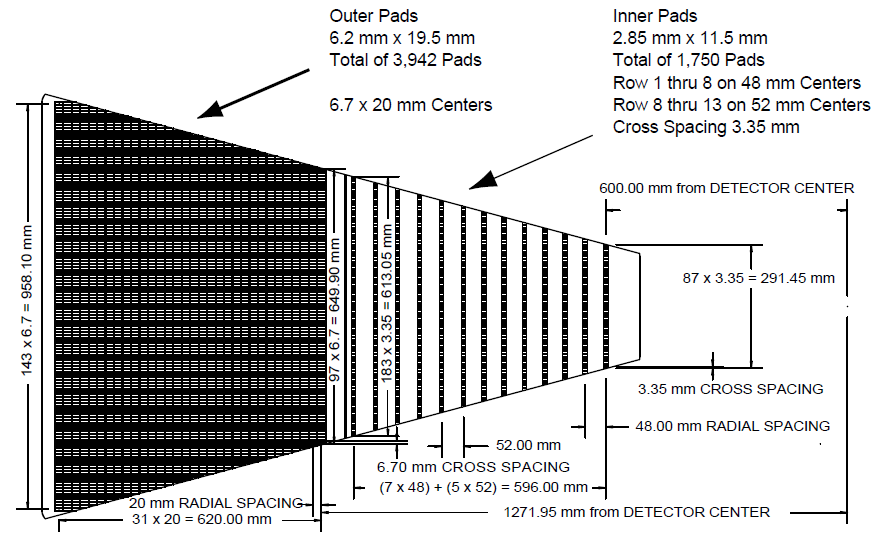 Pad coverage 20%->100%
Gain uniformity >90%
Detection efficiency >92%
Gas gain VS anode voltage :
       2000 @1120V
6
Construction of iTPC MWPC prototype
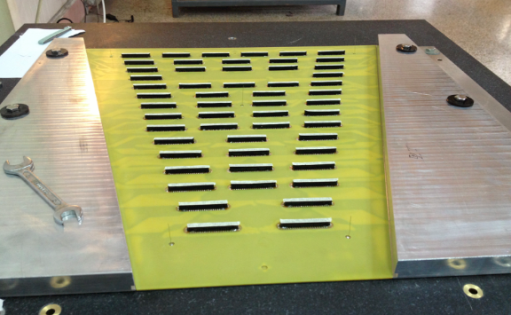 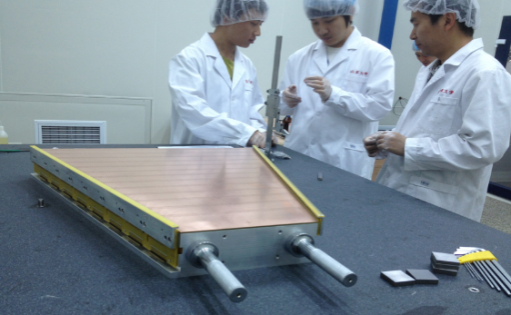 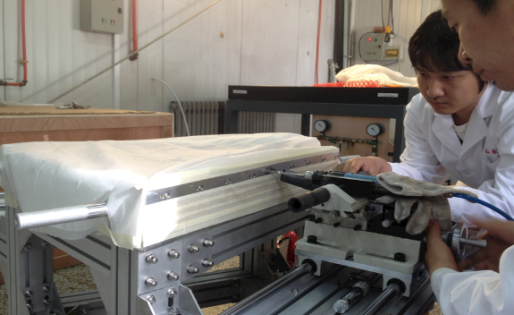 PCB bonding
Wire mounts installing
Pining wire mounts
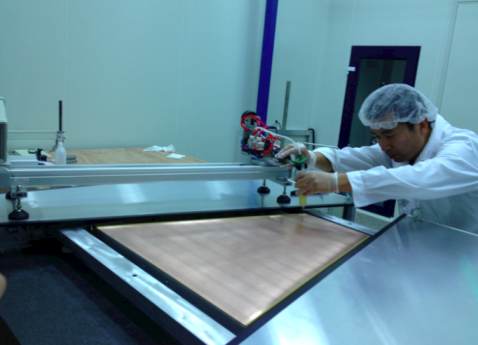 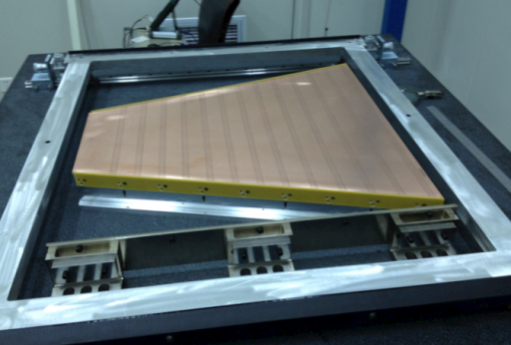 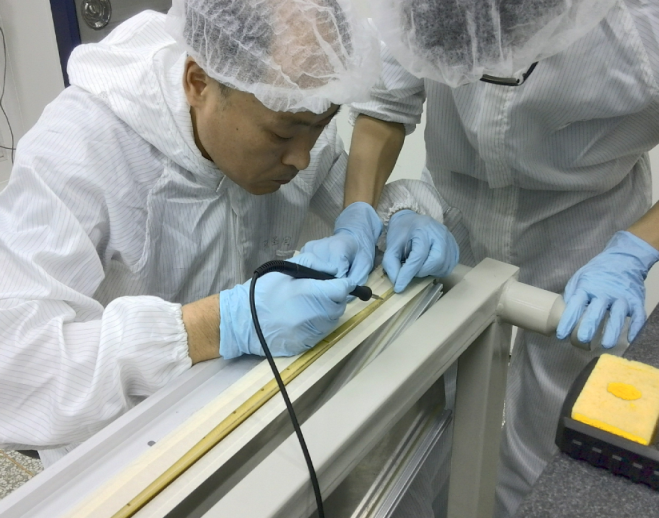 Soldering wires
Mounting wires
Epoxying wires
7
Wire winding and tension measurement
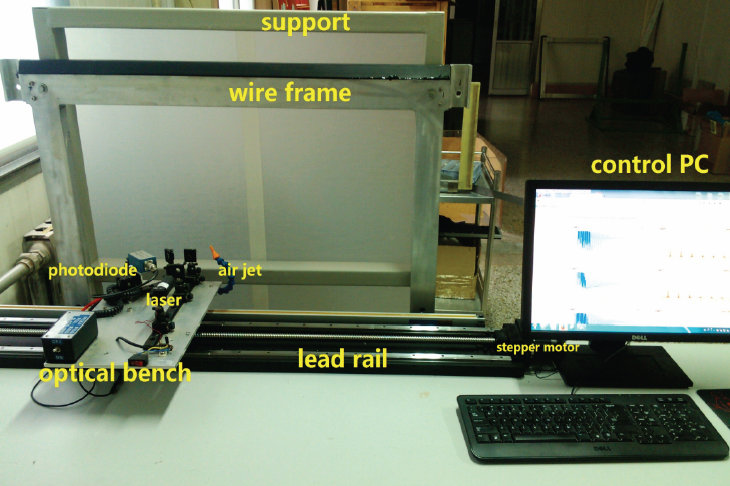 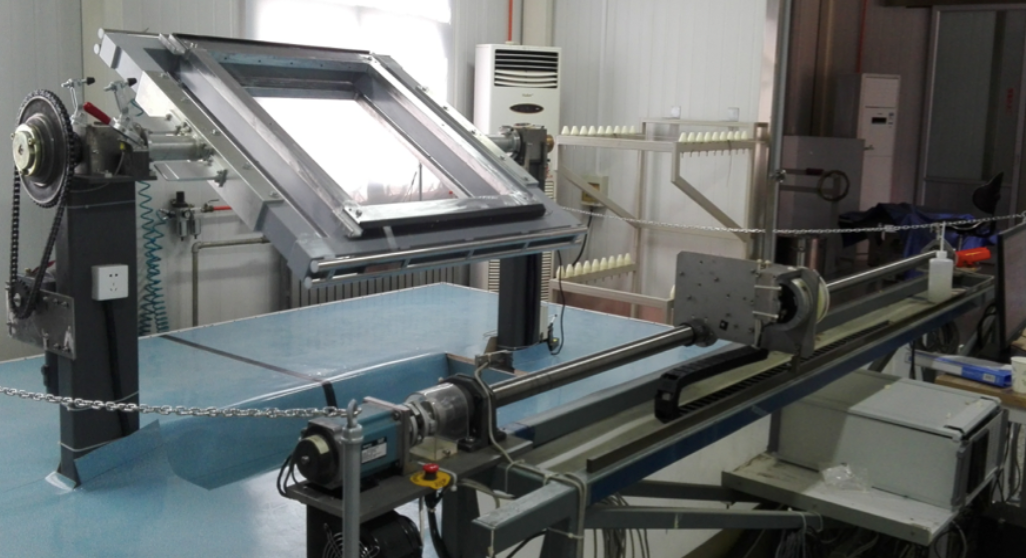 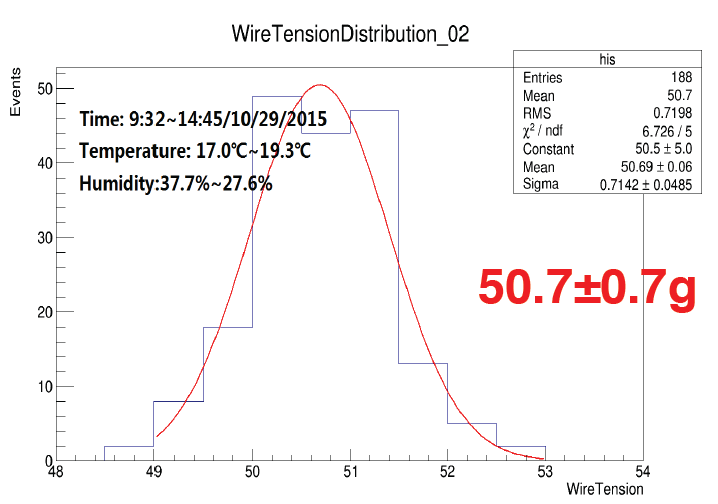 Wire winding system
Control wire tension and pitch
Wire tension measurement system
Measure each wire tension
8
Test system setup with 55Fe X-ray
55Fe Φ 5mm
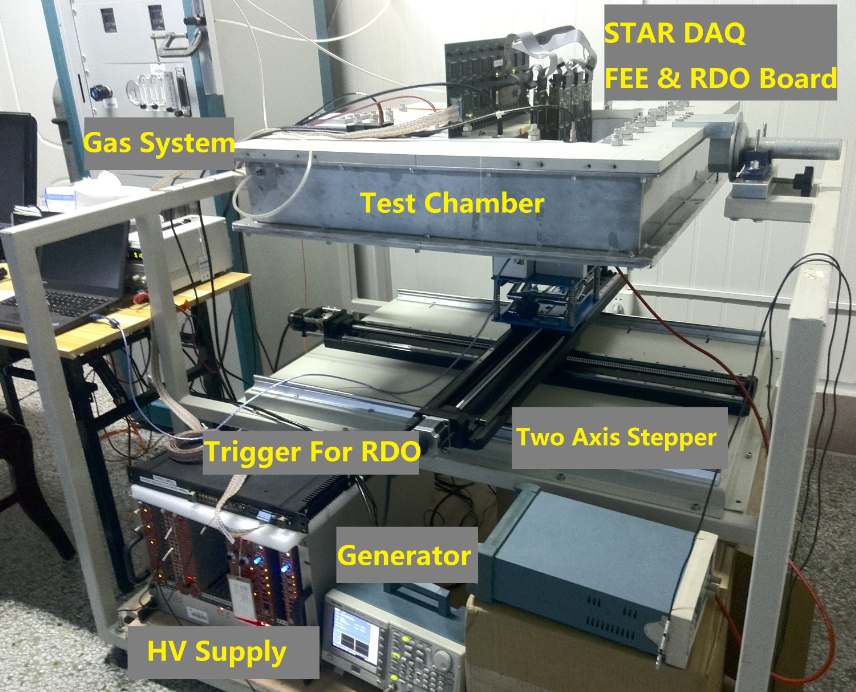 Anode Wires
5.9 KeV X-ray
Inner Sector Pad
DAQ setup
6 FEEs so far
Trigger: 2kHz
Anode voltage:
       1070-1320V
55Fe source
Activity ~1mCi
Φ 5mm
9
Pad Signal selection
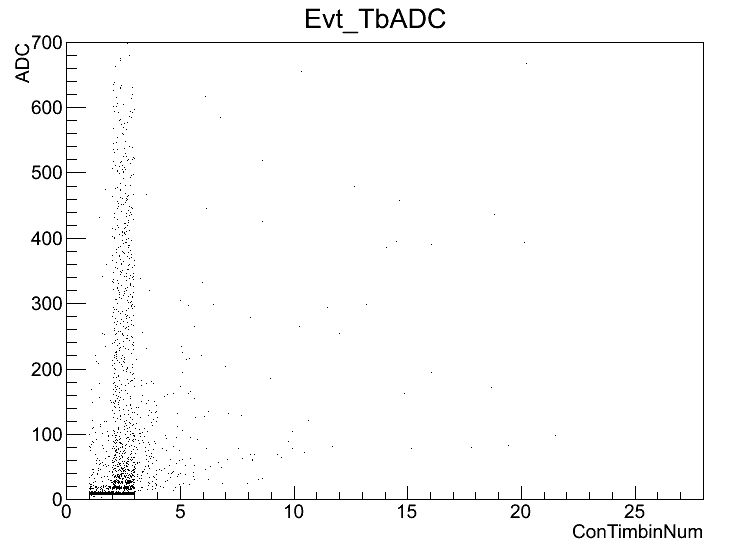 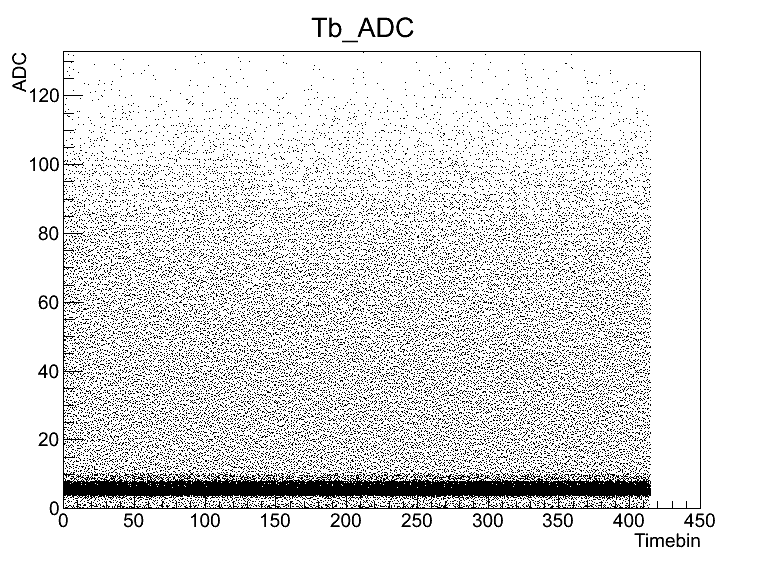 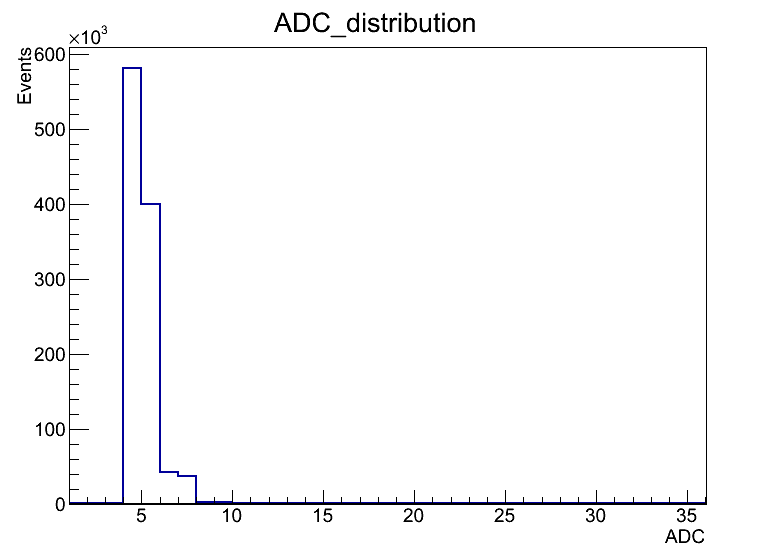 Single pad & Single Time Bin 
ADC Counts Distribution
1070V Data 
Without X-ray
Time bin VS ADC
1070V Data
With X-ray
Anode Wire Voltage - 1070 V
Without  X-ray
2 Time Bins
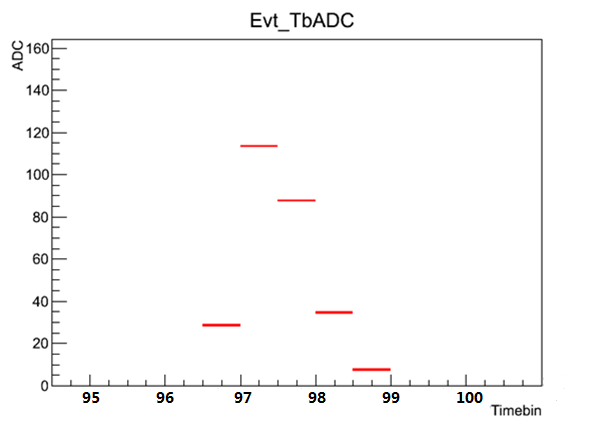 The STAR DAQ algorithm
Read out versus time bin (100ns each, 400 in total)
2 time bins ADC in a row >3  counts 
Pad signal selection 
A noise band with  ADC <5  -> cut 1: ADC>5
The noise continued time bins <3 -> cut2: ConTb> 2
55Fe X-ray signal  pulse 
 signal ADC obtained from  pulse integral ADC .
Sum over the pads
1070 V
A Typical Pulse
10
Signal ADC distribution
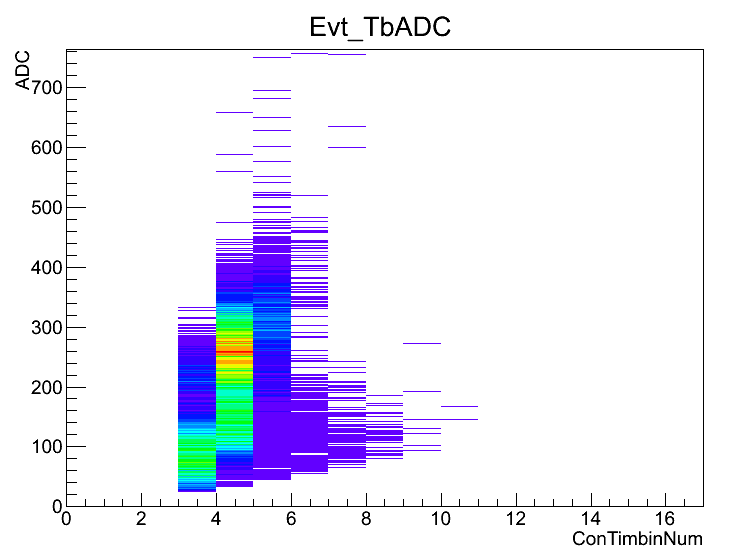 1070 V
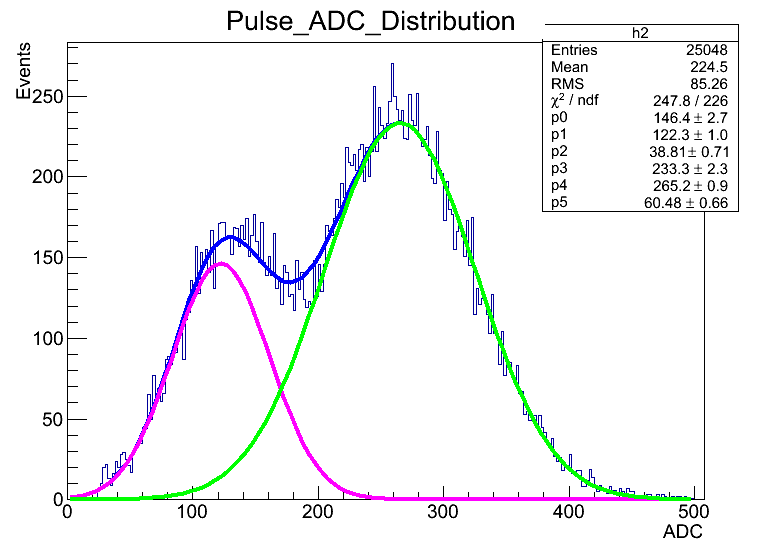 Pulse continued time bins VS pulse integral ADC
      Two bright regions which indicate high statistics.
55Fe X-ray spectrum in P10 gas
      There are two clear peaks after 2 cuts.
5.9KeV Peak
Escape Peak
1070 V
11
Anode HV versus relative gain
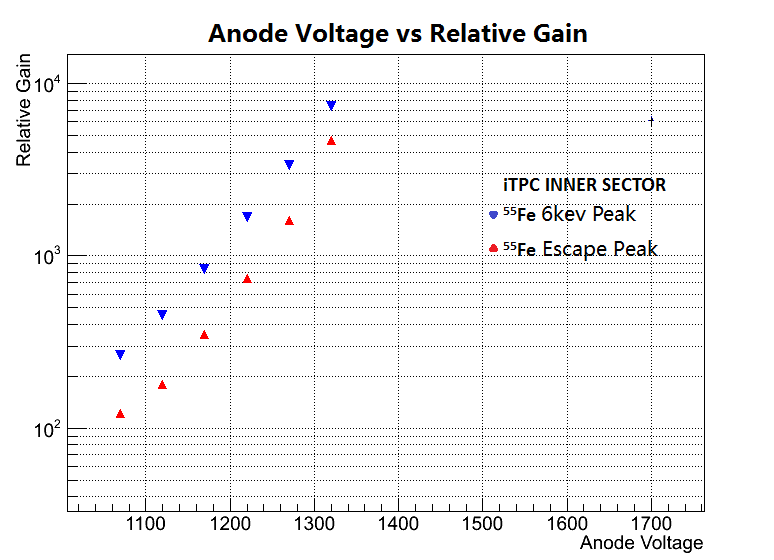 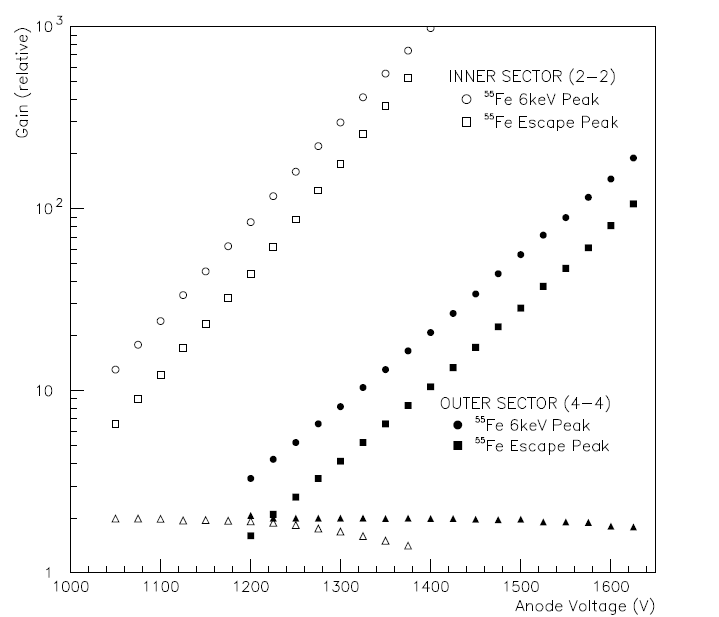 STAR note 263
ADC of main and escape peaks
The ADC of peaks increase exponentially with increasing anode voltage
STAR note 263
Same shape for relative gain versus anode HV in previous STAR measurements
12
Anode wire readout with 55Fe X-ray
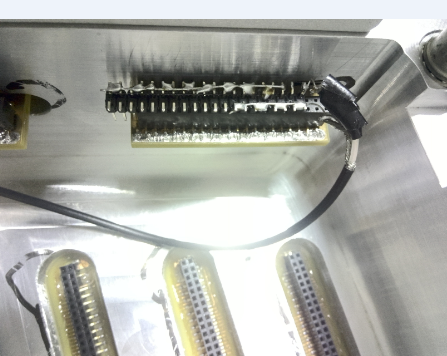 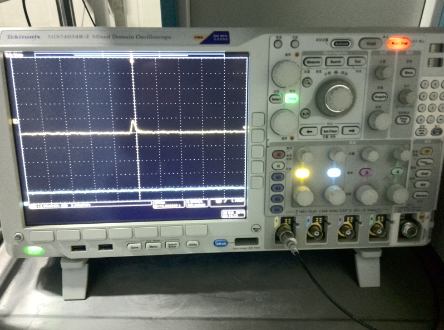 Data readout
Plug the stitch into feed through board, then connected to oscilloscope. Read out with Labview.

(QDC in purchase, to be used next step)

Charge integration
Record data above the pedestal and continued at least 40 ns.
Can not see the signal below 1290V without preamplifier.
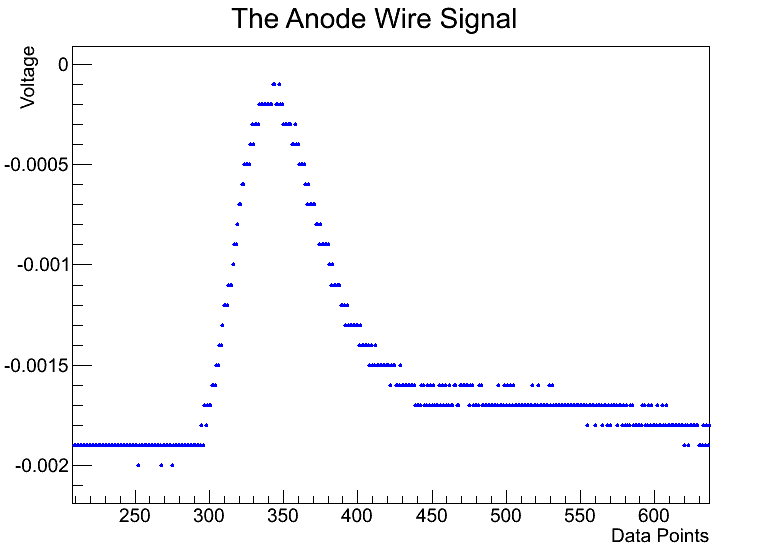 One anode wire
Feed through board
Oscilloscope(50Ω)
PC
Start Point
Pedestal
13
Charge distribution from one anode wire
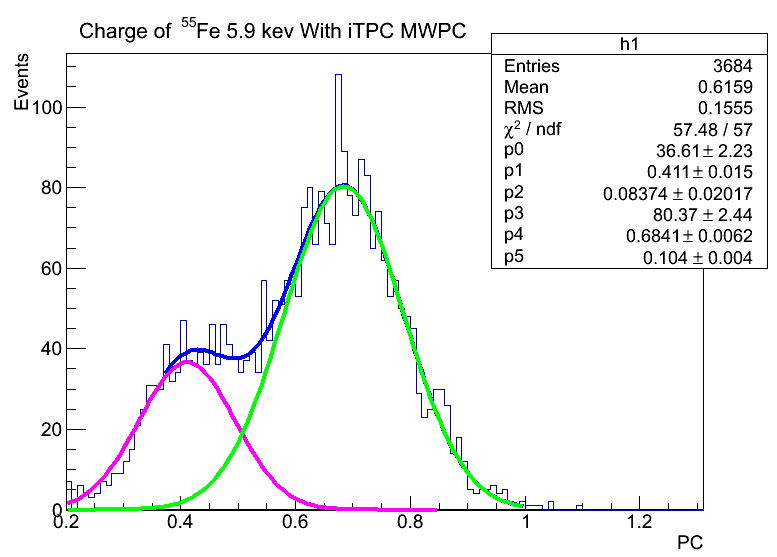 55Fe
Anode Wires
5.9 KeV X-ray
Inner Sector Pad
1295 V
55Fe 5.9 KeV charge
Charge : 0.68PC (1295V)
Gain = 0.68 * 6.24 * 106/225 = 18977
The ratio of main peak charge to escape peak charge is 1.66
Energy resolution 35%
STAR note 263 voltage versus gas gain
      Gain = eb*(V-V0) = 18360
0.411PC
0.684PC
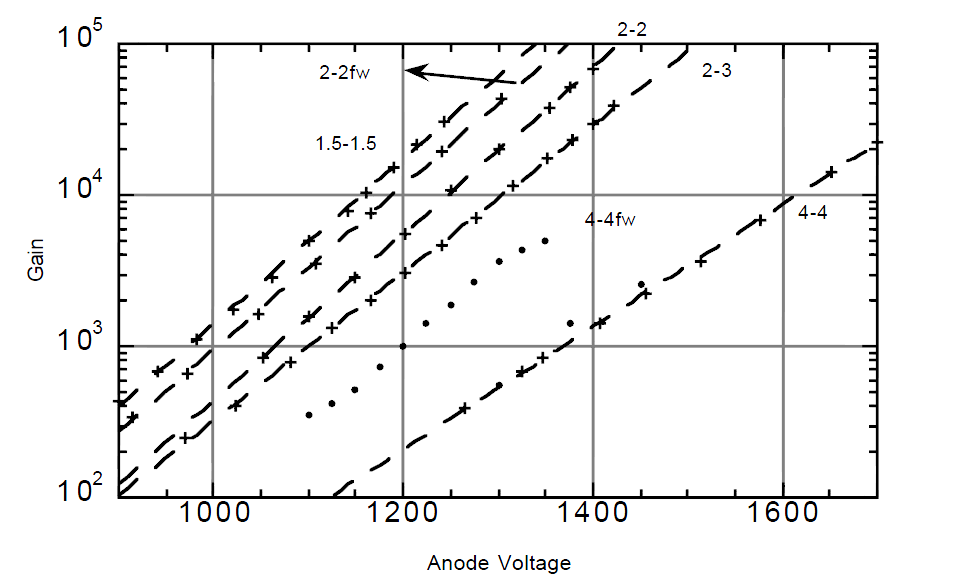 14
STAR note 263
Charge distribution at other voltages
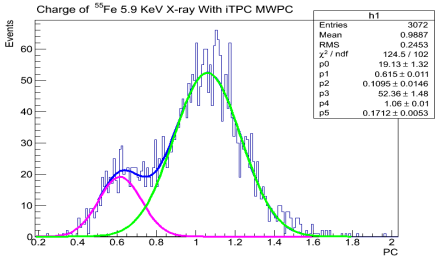 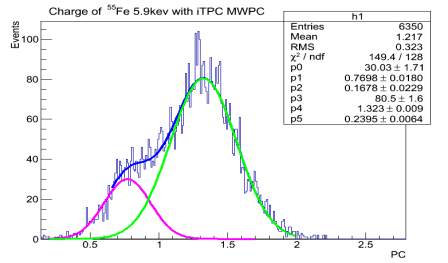 1320V
1345V
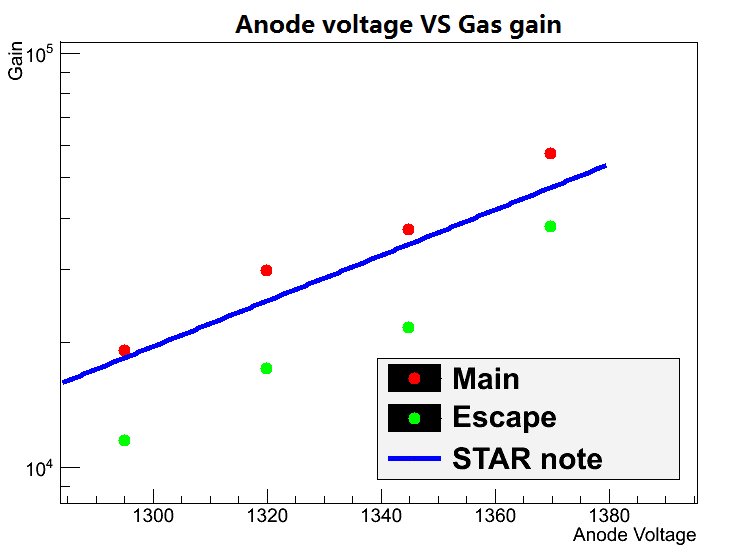 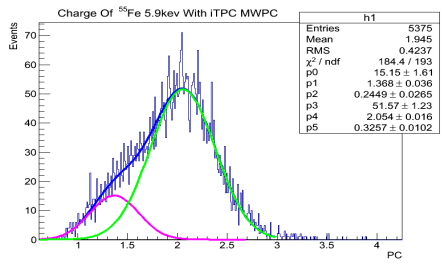 1370V
Gain and ratio of main/escape peak are in reasonable agreement with note 263
15
55Fe X-ray and cosmic ray count rate
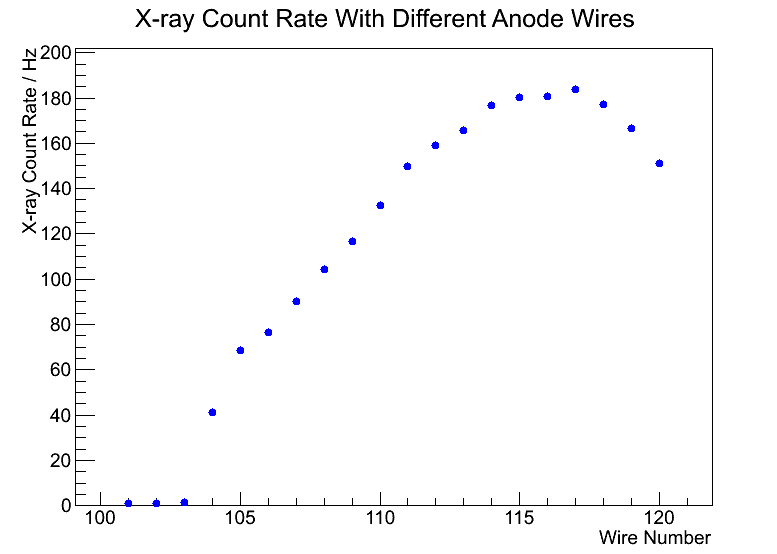 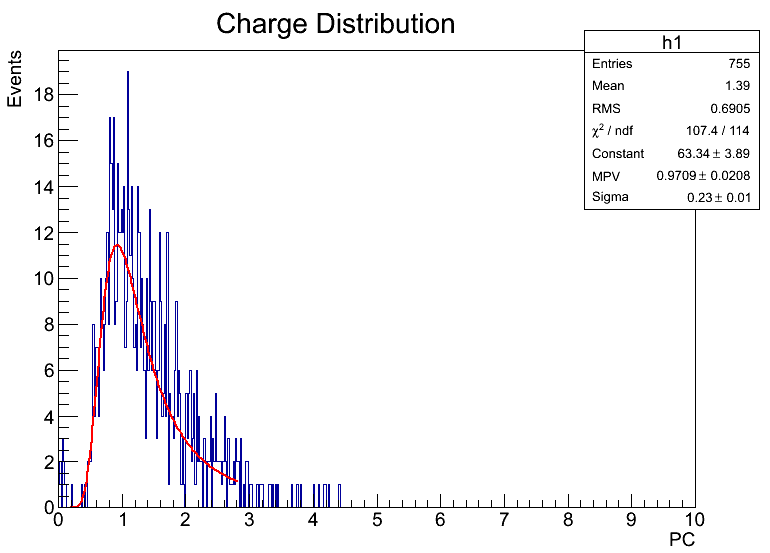 Signal
Discriminator
Cosmic Ray Charge
23℃
1320V
755 Events
90 min
X-Ray count rate
~200hz
Counter
Cosmic ray count rate: 0.14Hz
X-ray rate: ~200Hz
Background/Signal ~ 0.07%
16
Gain measurements with different wires
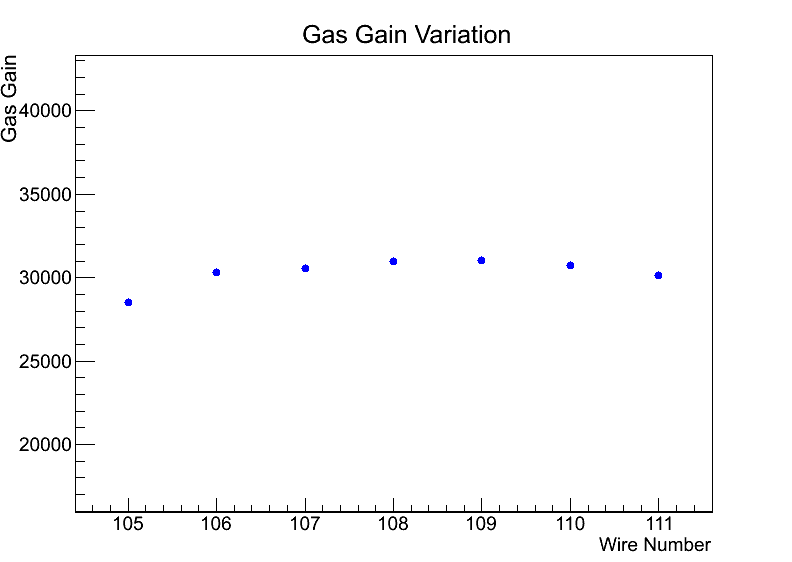 The difference between maximum and minimum is ~ 8.7%
The effects of temperature needs further investigation. 2~3% effects from previous STAR measurements.
Gas Gain Variation
17
Summary
The 1st pre-prototype was made.
First test results from pad and anode wire test with 55Fe source
The test results are in reasonable agreement with STAR note 
Mass production will be ready by March 2017.
Planed detailed testing for mass production next step:
     For mass production with 55Fe source:
     (1) check the gain of all the anode wires, with QDC readout
     (2) 3 point gain test over pads on each anode wire
    General test:
     (3) HV burn-in with 10% above operating voltage 
     (4) breakdown check with hot X-ray source
Thanks !
18